Základy translatologie
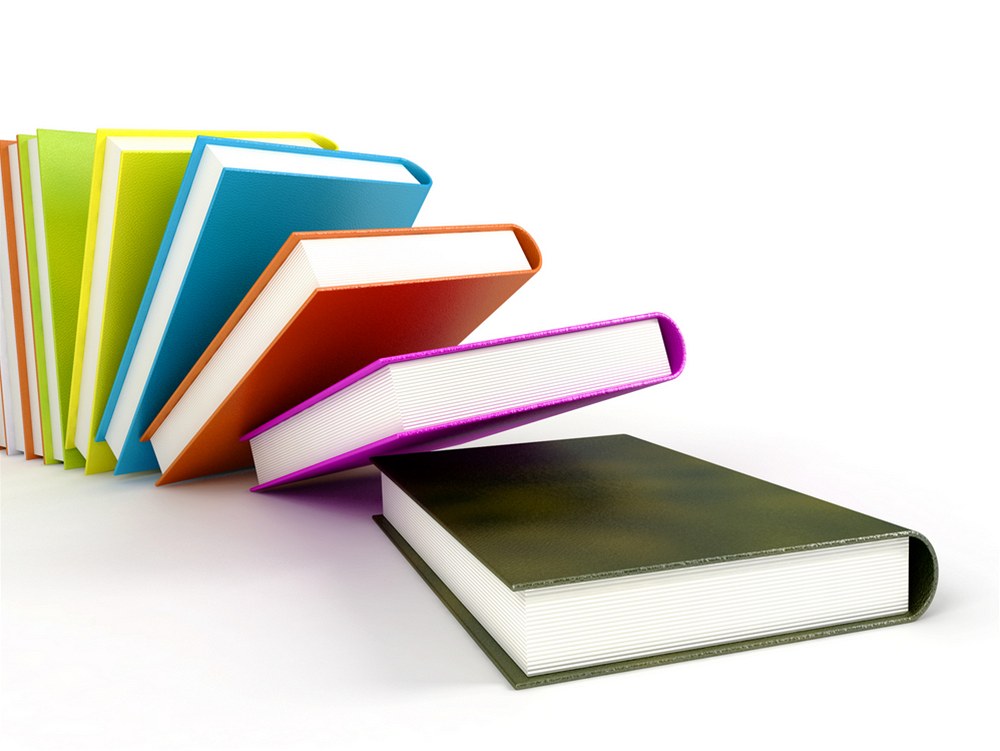 Ivana Kupčíková
Slovníky
Knižní slovníky,
videokazety, 
CD, DVD, 
internetové slovníky.
Knižní slovníky
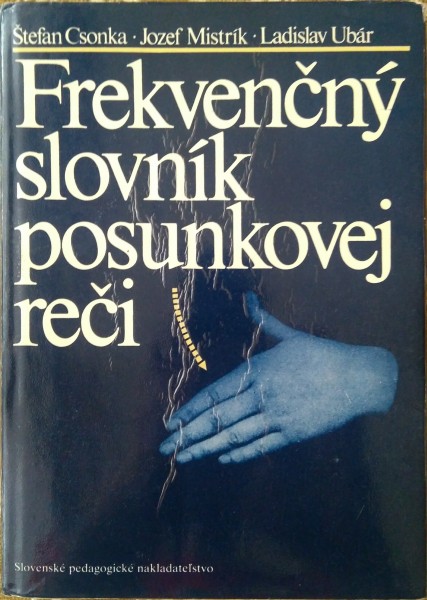 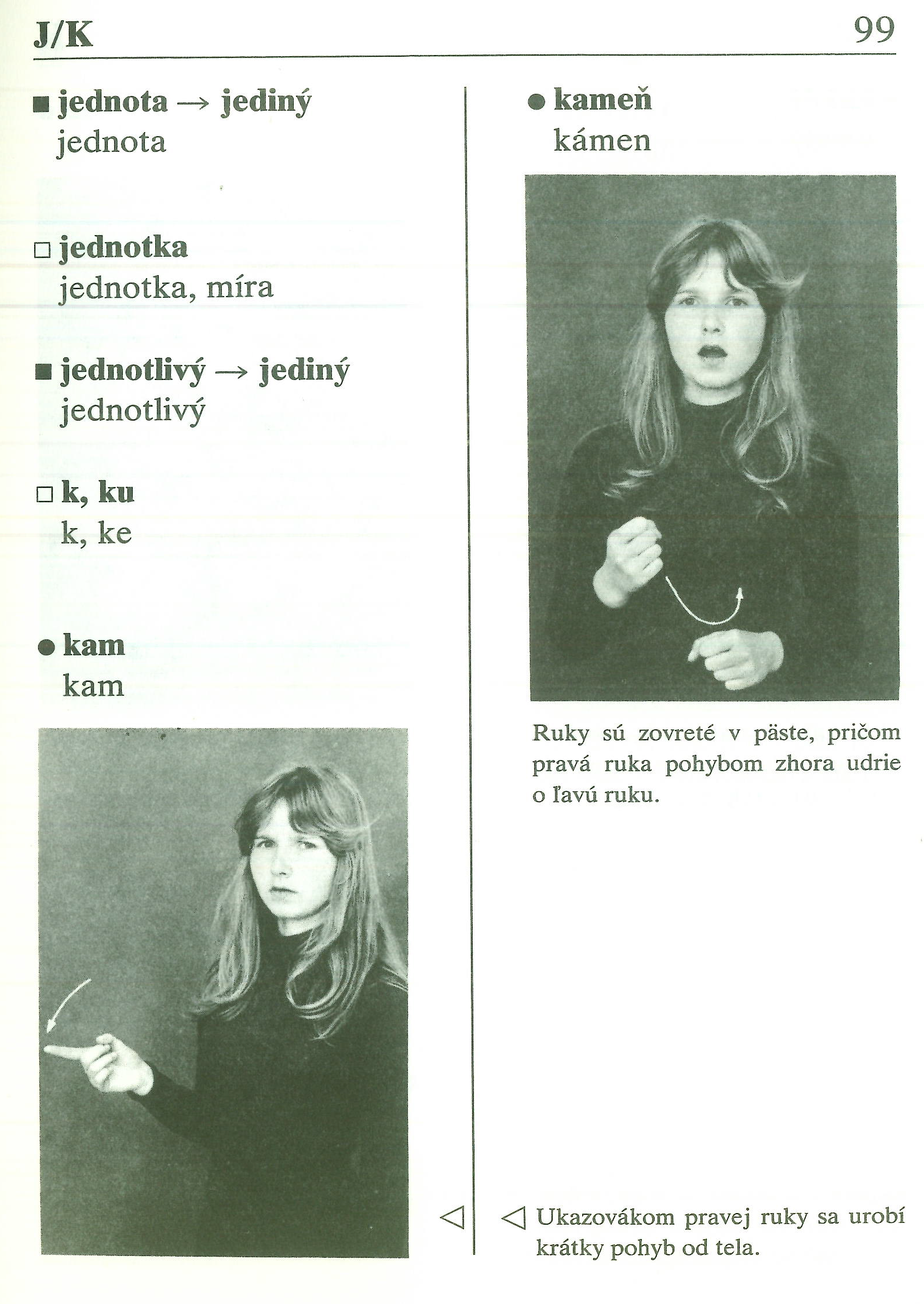 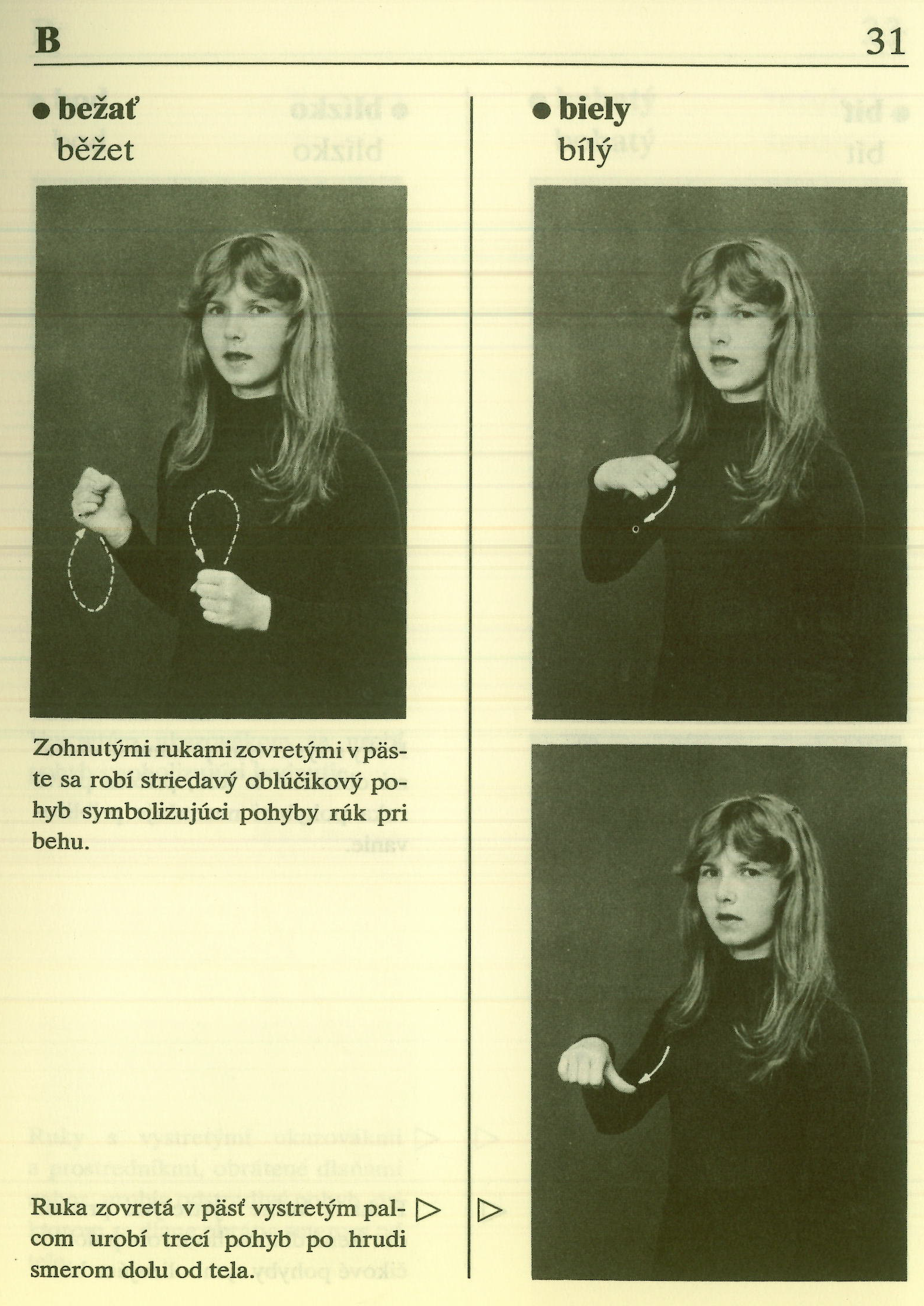 Knižní slovníky
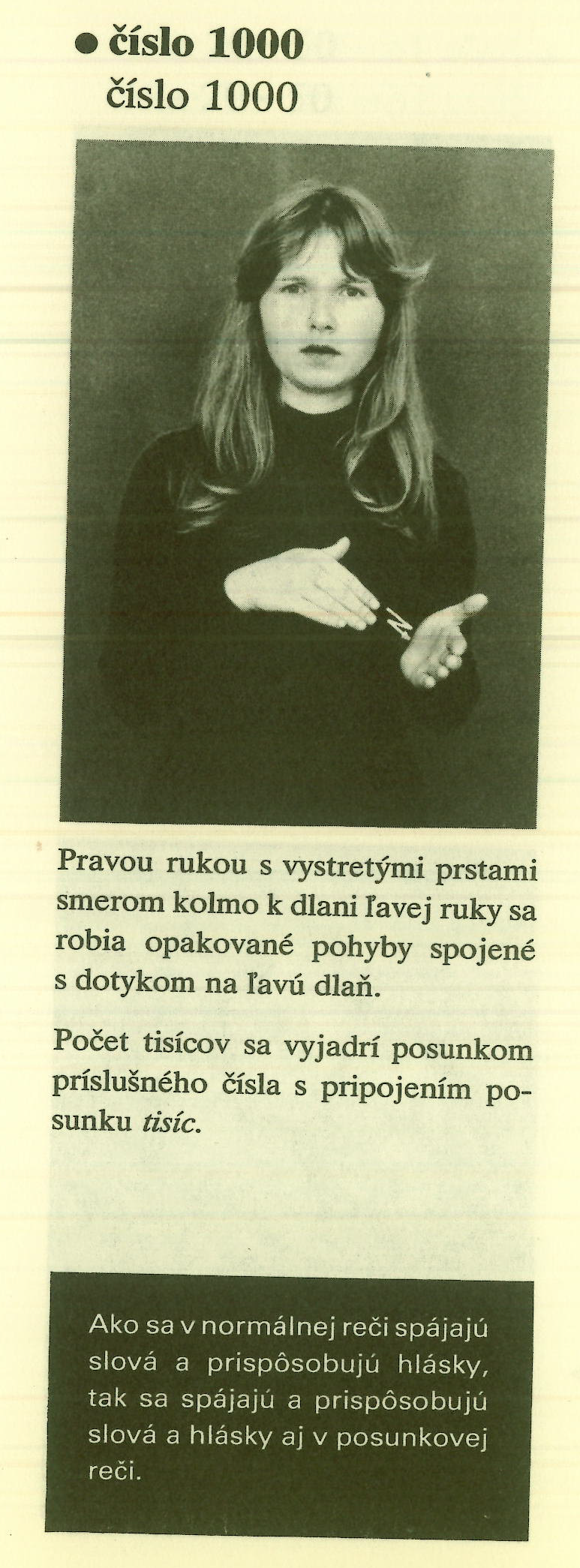 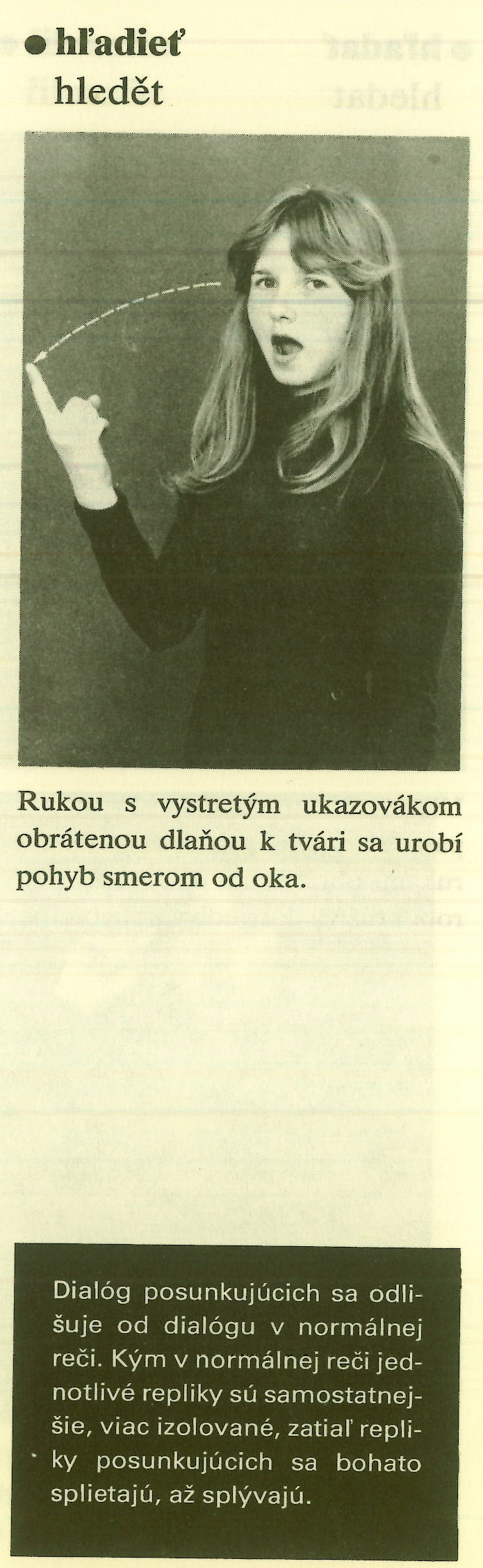 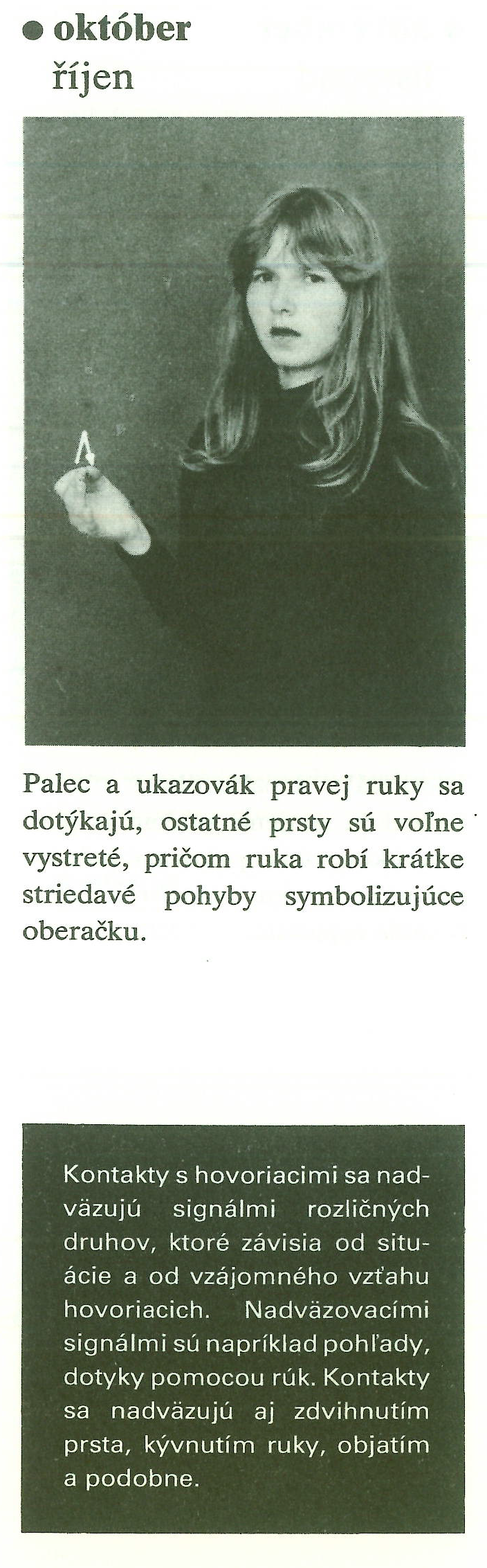 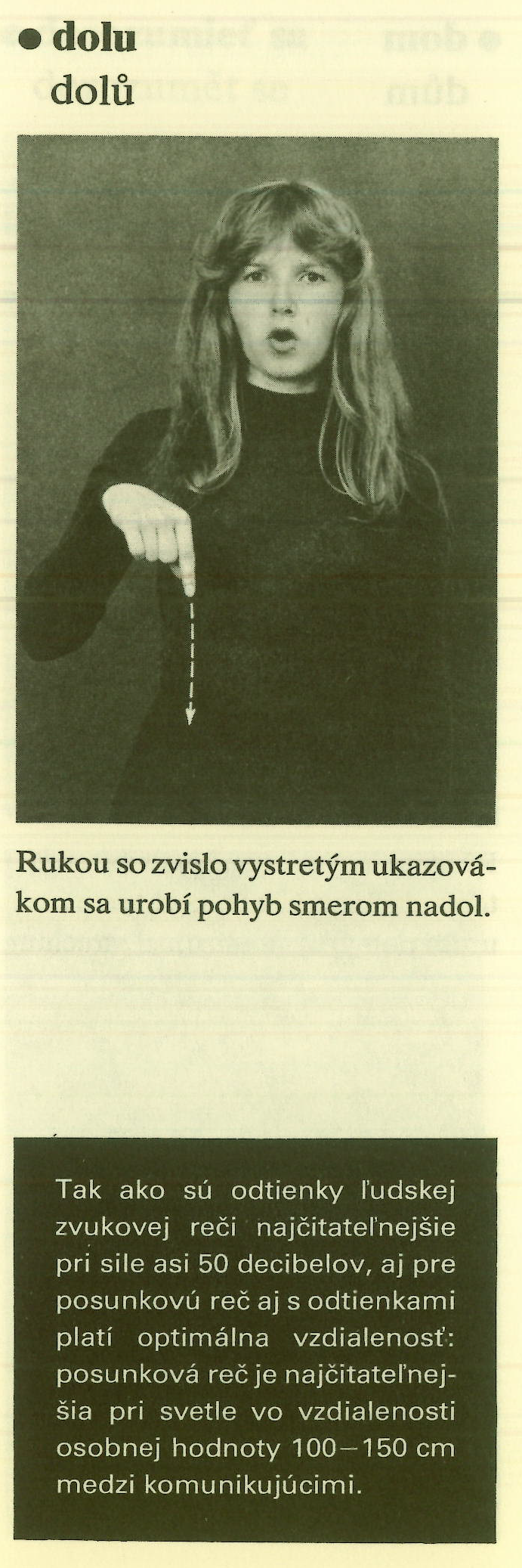 Knižní slovníky
Knižní slovníky
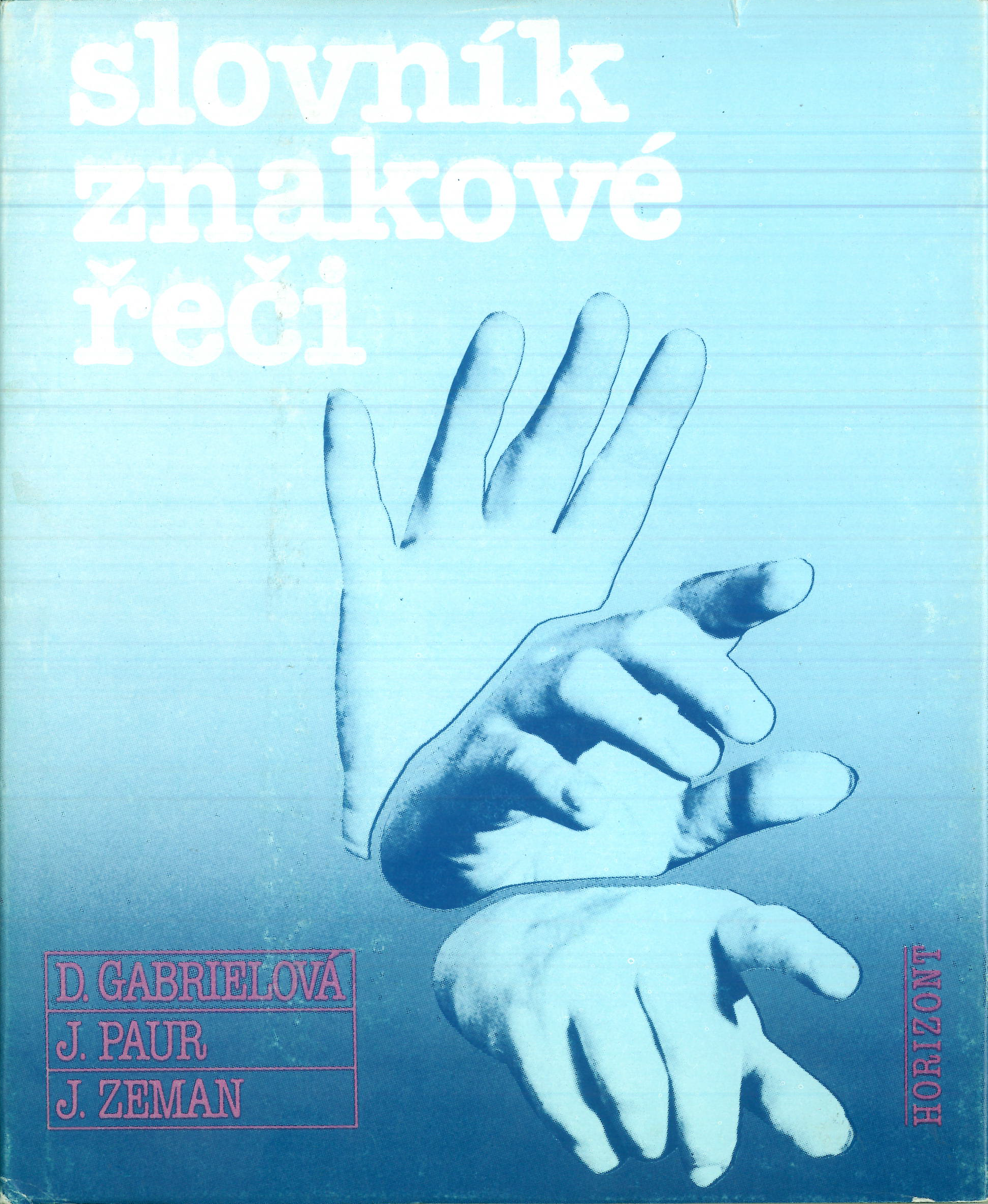 Knižní slovníky
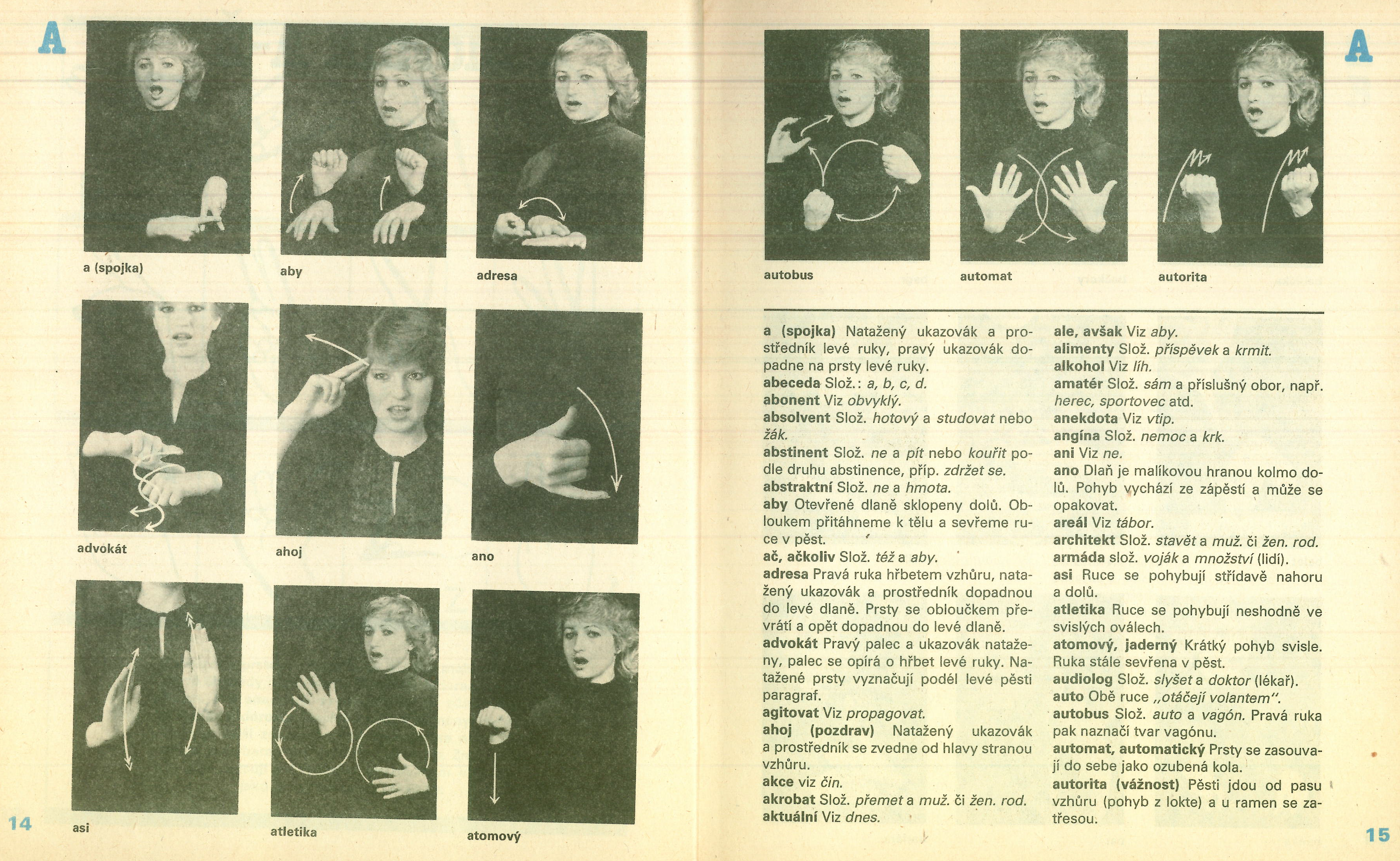 Knižní slovníky
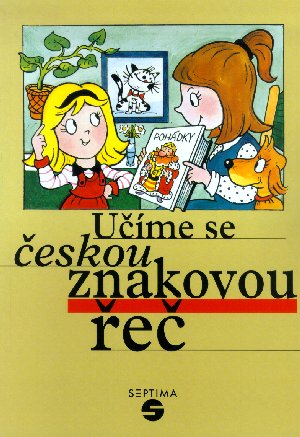 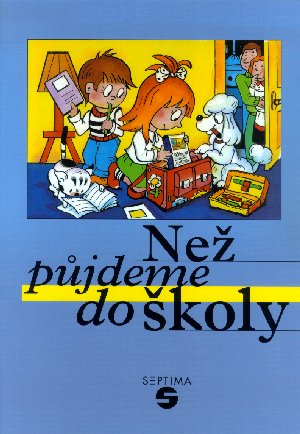 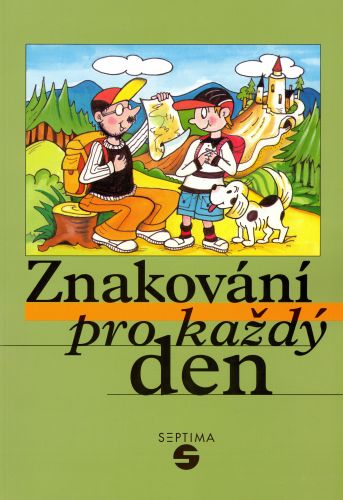 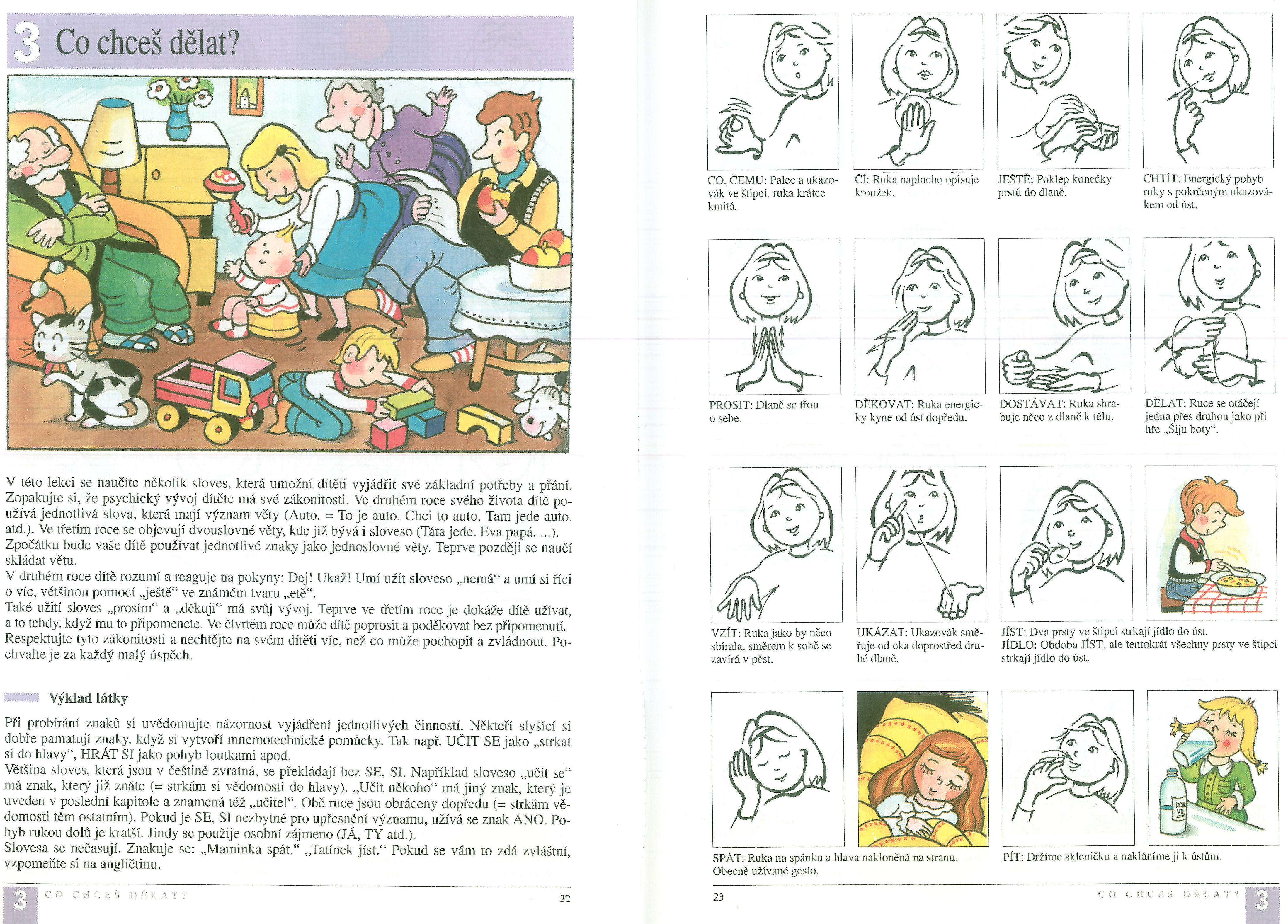 Knižní slovníky
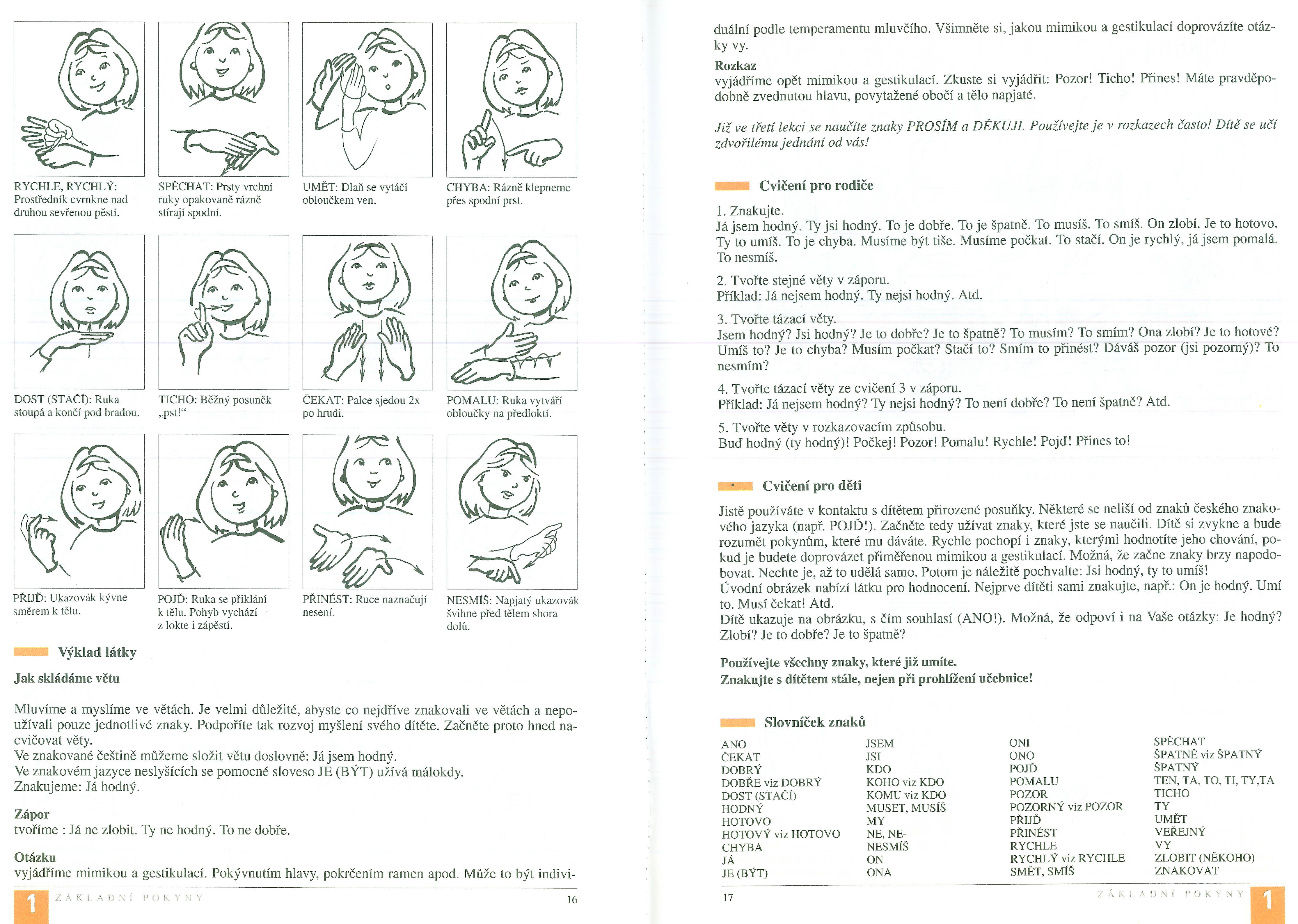 Knižní slovníky
Knižní slovníky
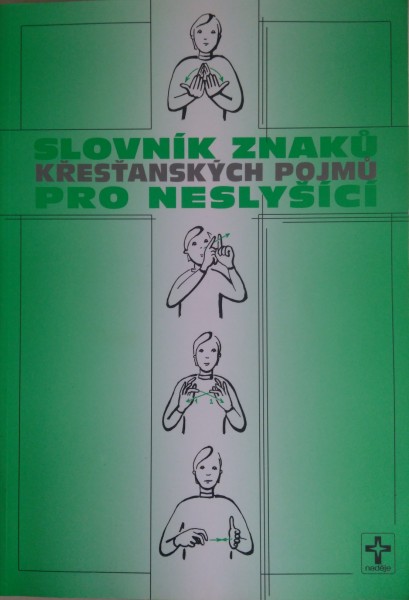 Knižní slovníky
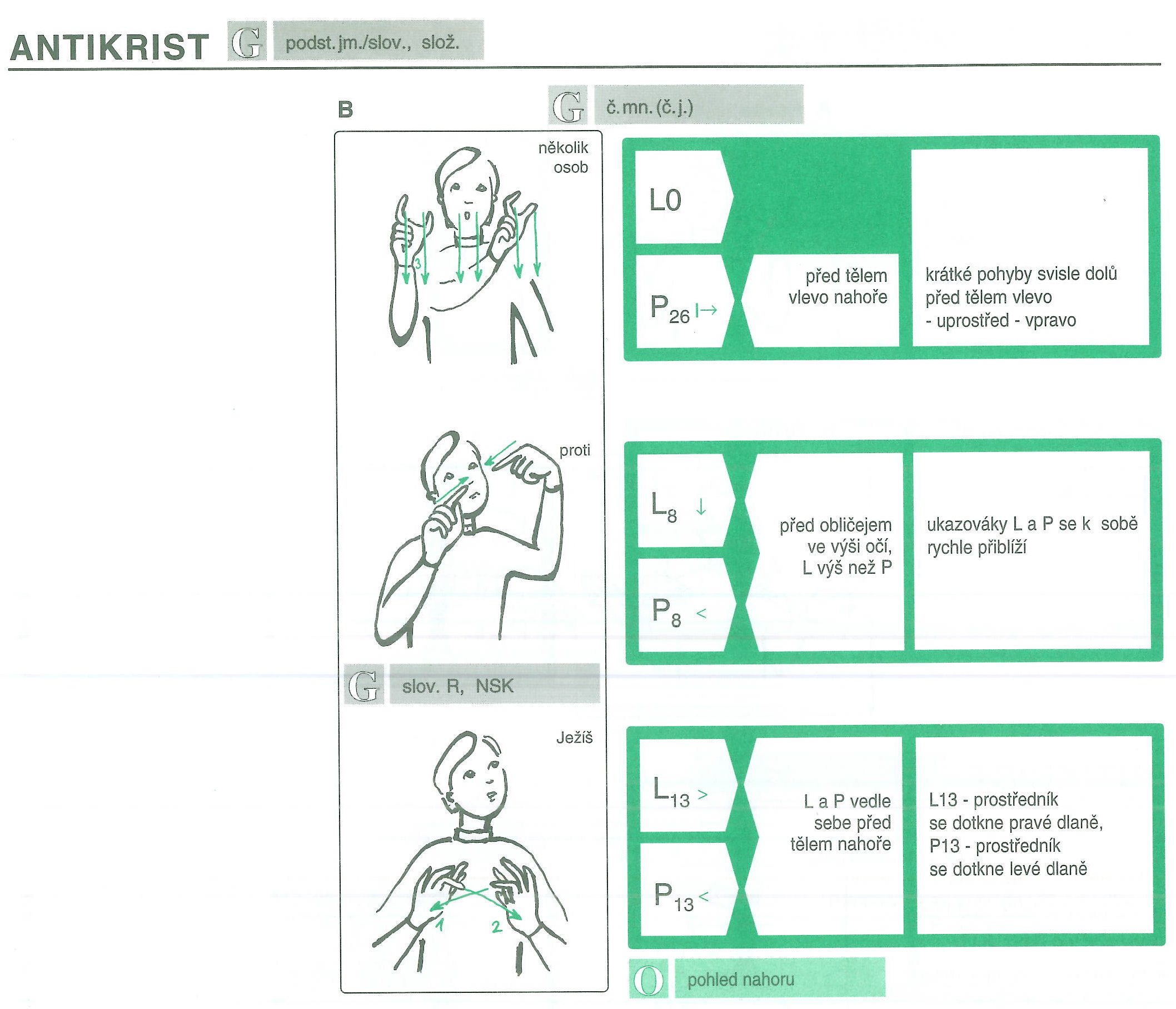 Knižní slovníky
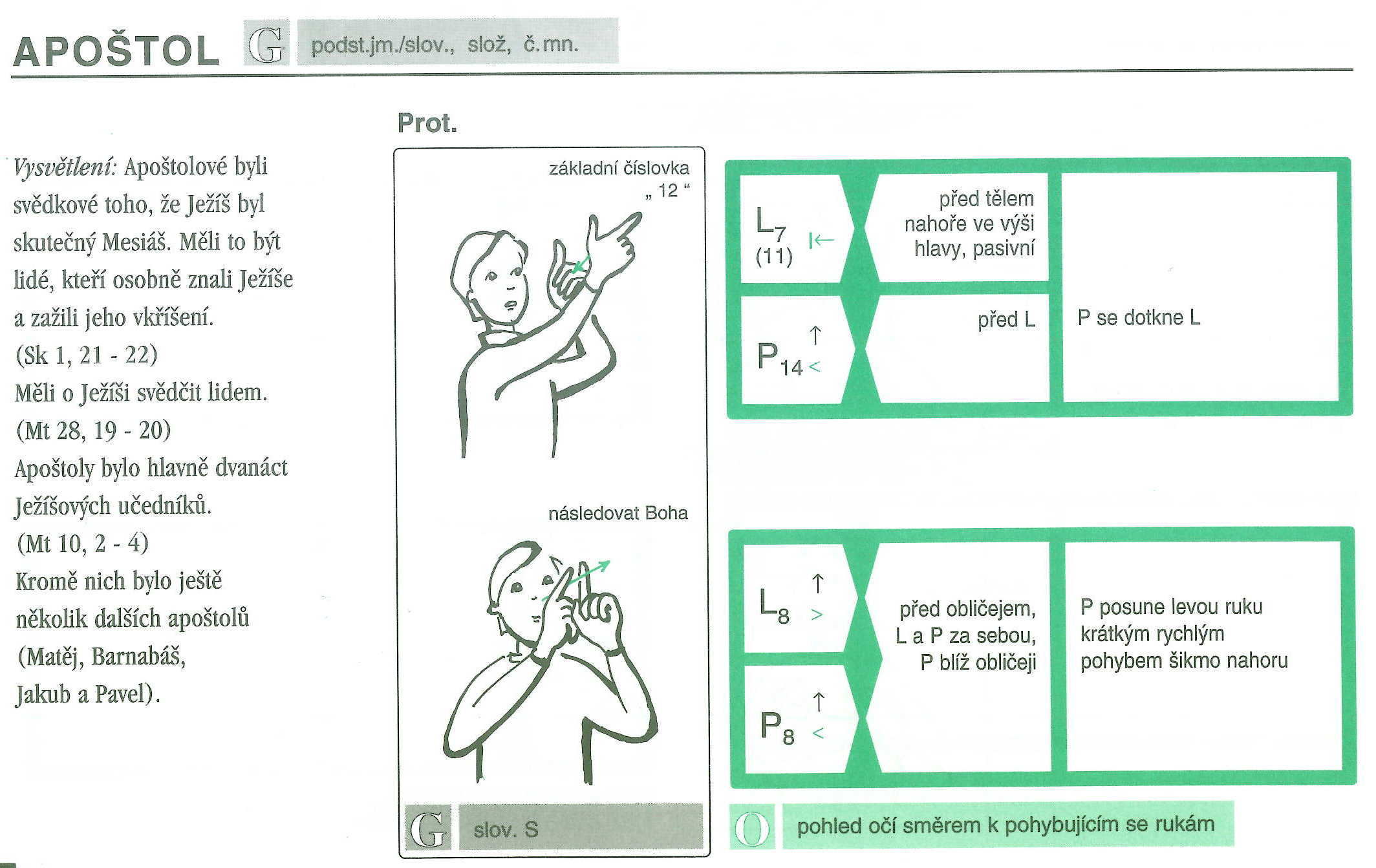 Knižní slovníky
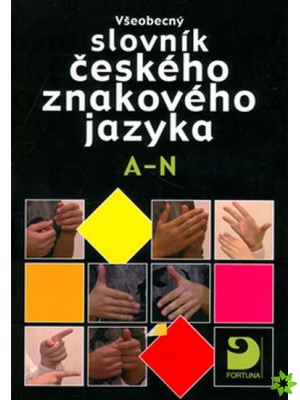 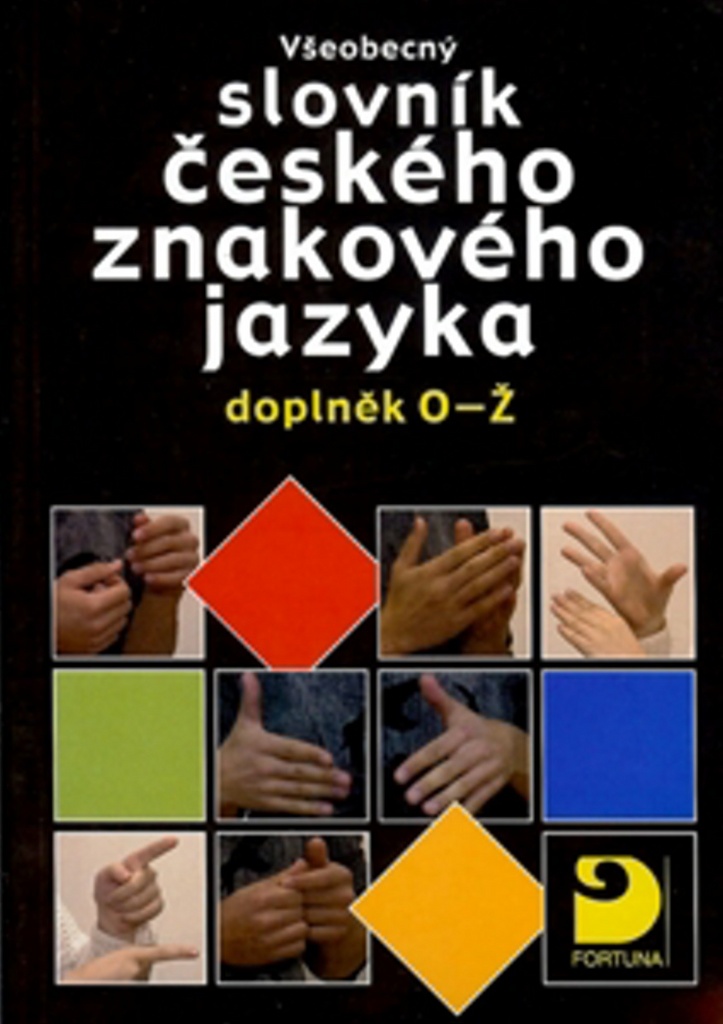 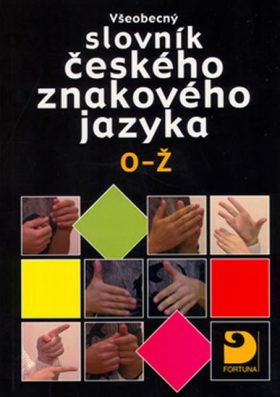 Knižní slovníky
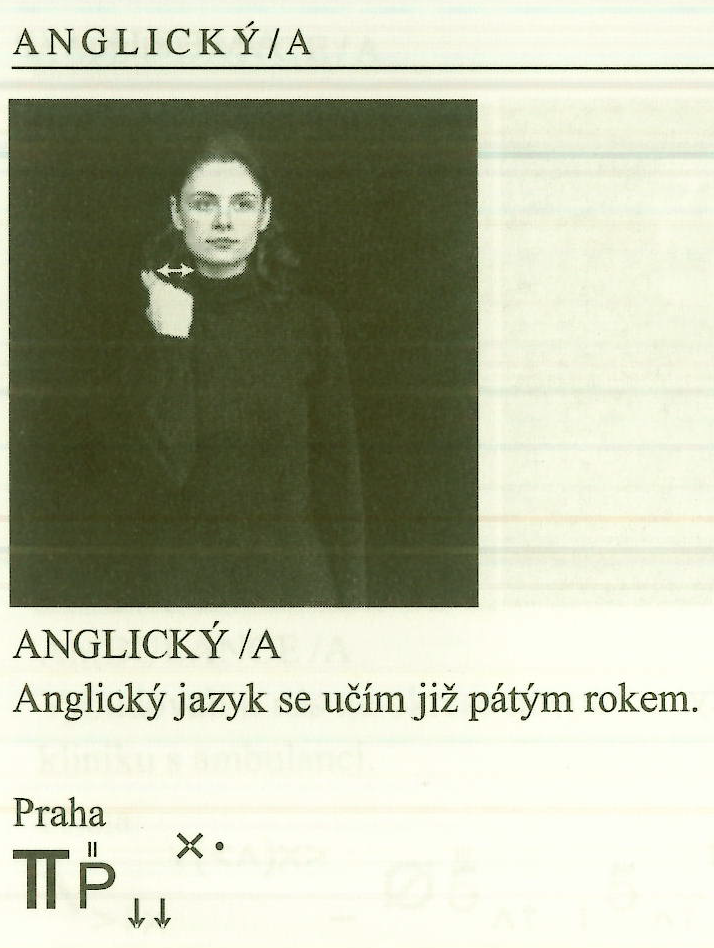 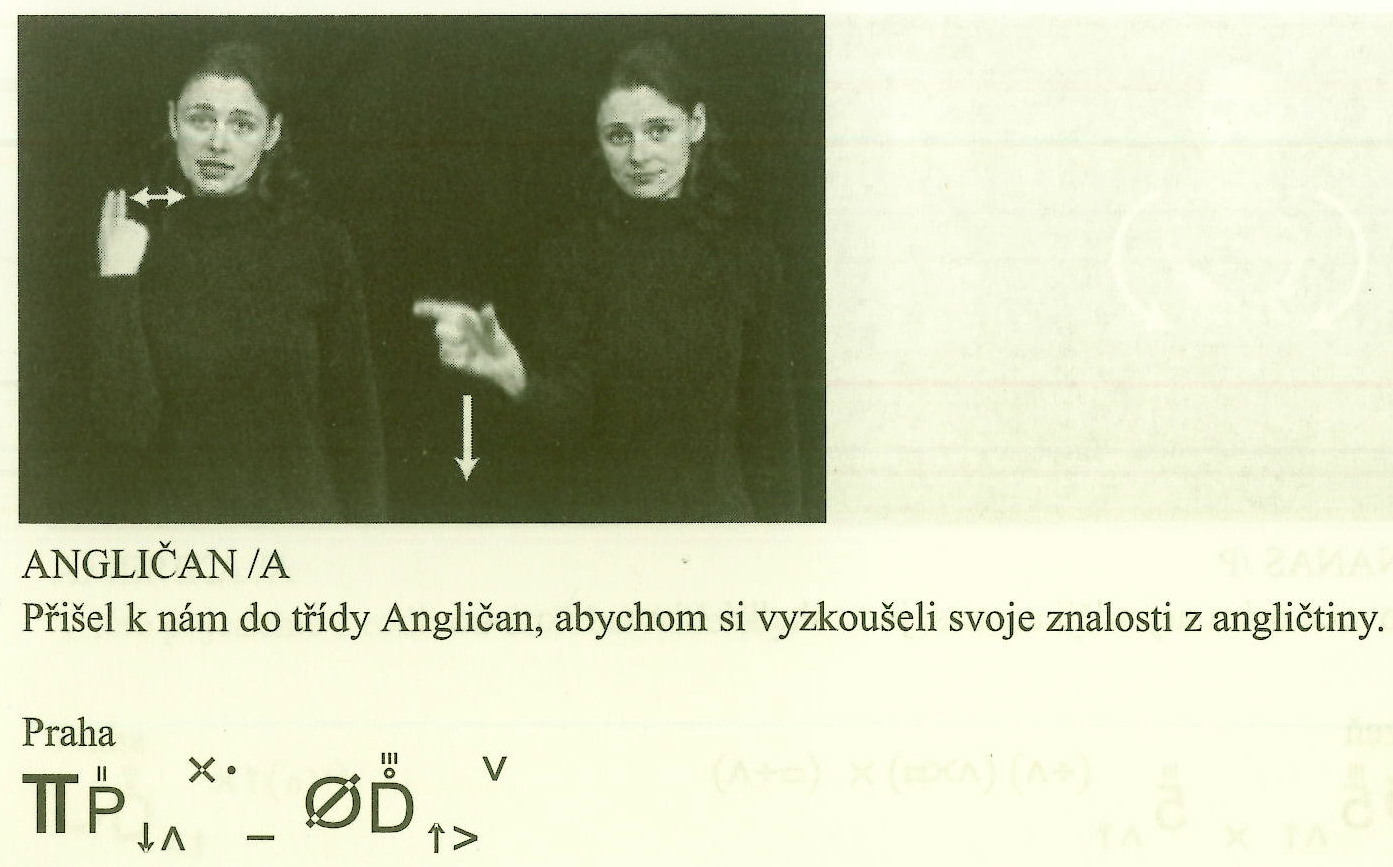 Knižní slovníky
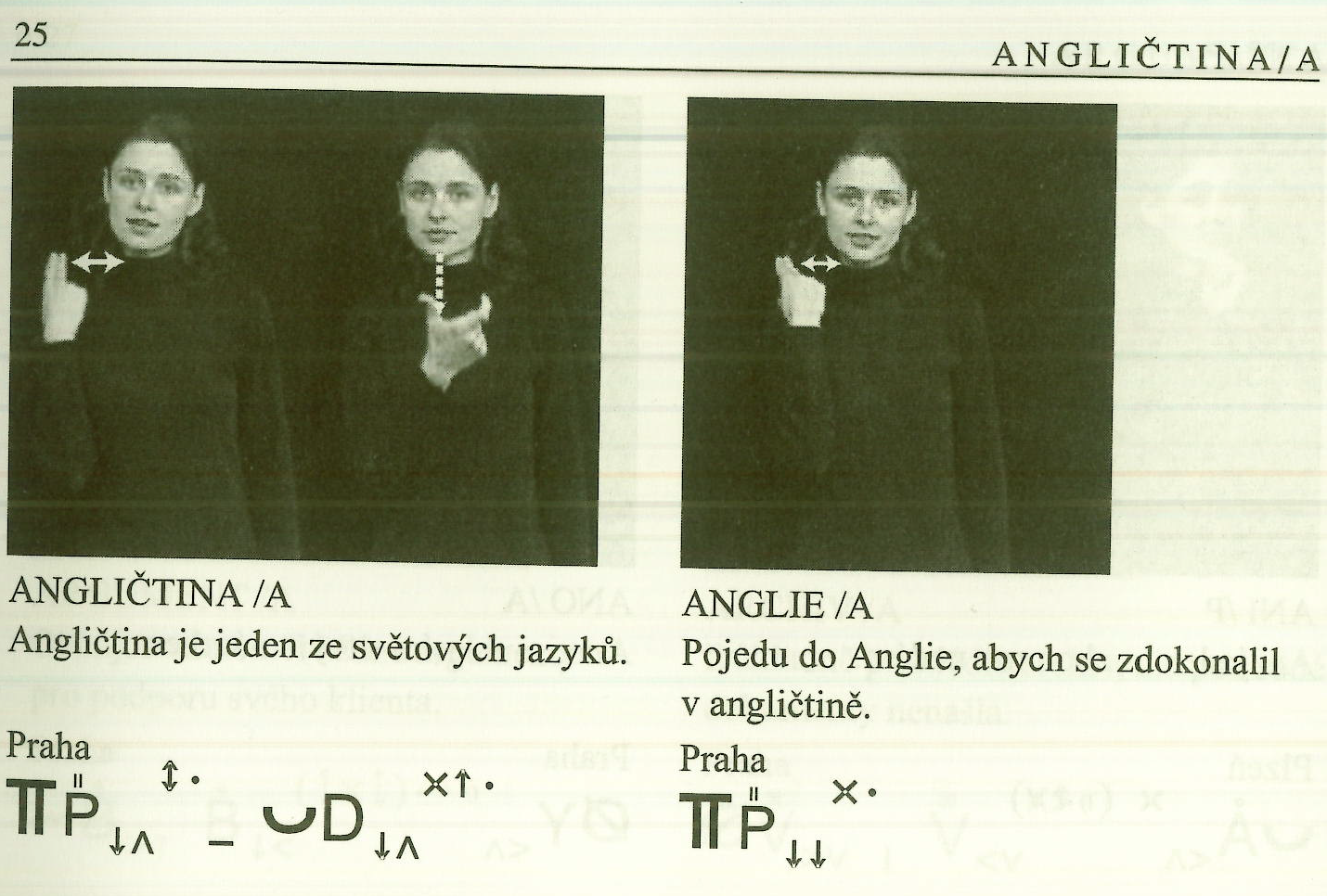 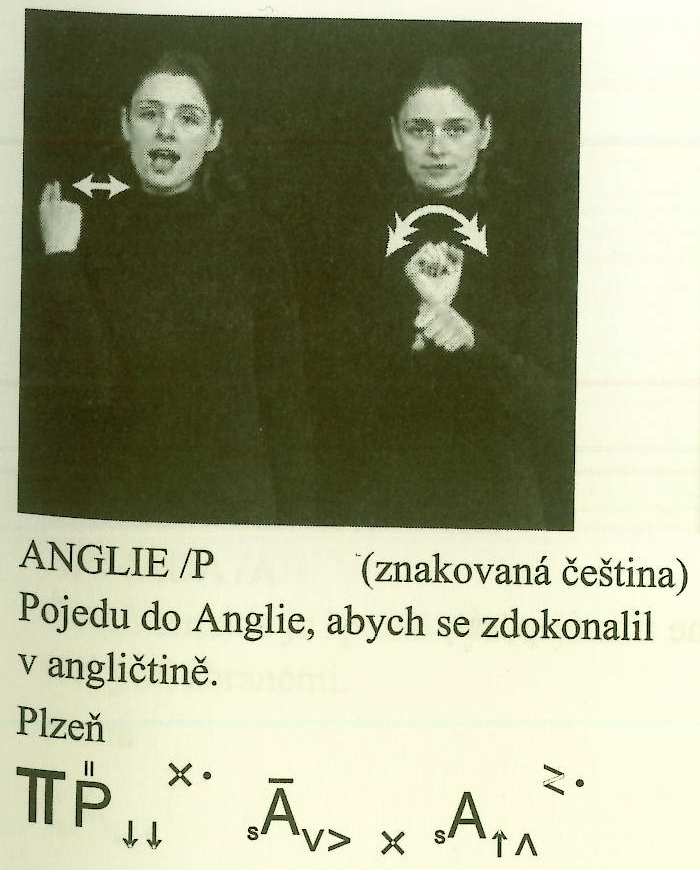 Děkuji za pozornost.